Energy Stores and transfers
Keywords

Energy
Stores
Transfer
Gravitational potential
Do now activity:
Name different stores of energy

Can you describe any types of energy transfer?

Can you describe a simple energy transfer?
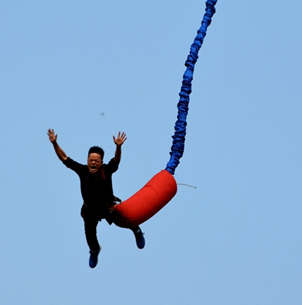 Progress indicators
GOOD PROGRESS:
State some examples of energy stores.
State the processes that can transfer energy from one store to another.

OUTSTANDING PROGRESS:
Construct energy transfer diagrams.
Energy can be stored in different ways and transferred too.  Below are some images which represent some types of energy stores. What do you think they might be? THINK!
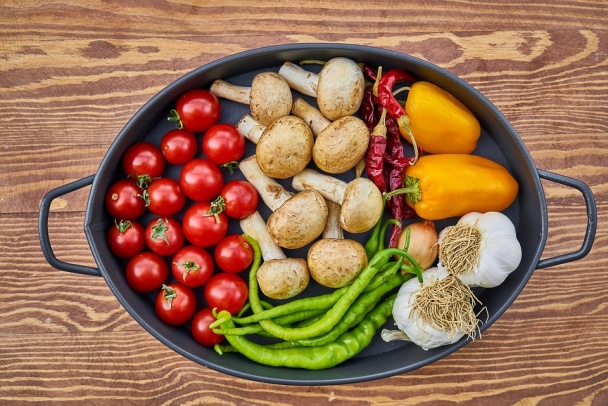 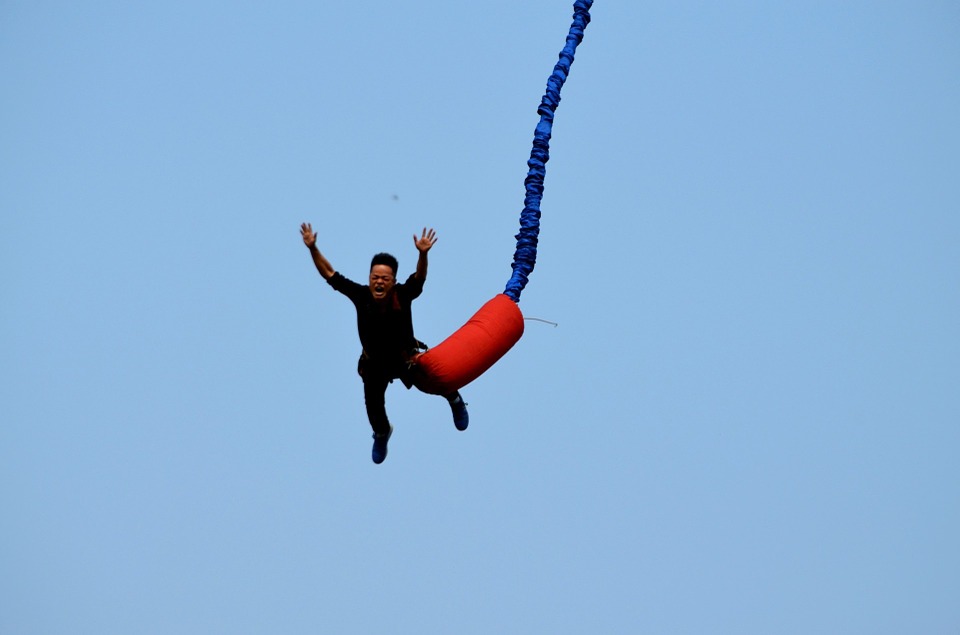 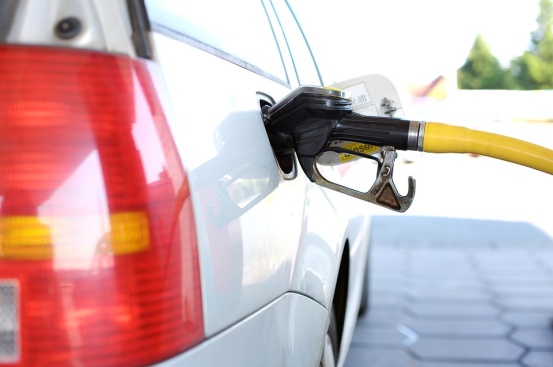 chemical
gravitational potential
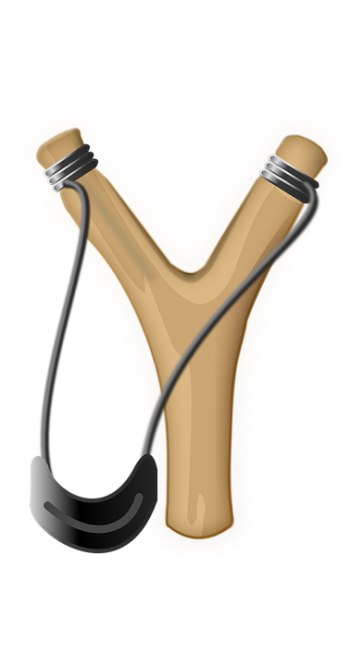 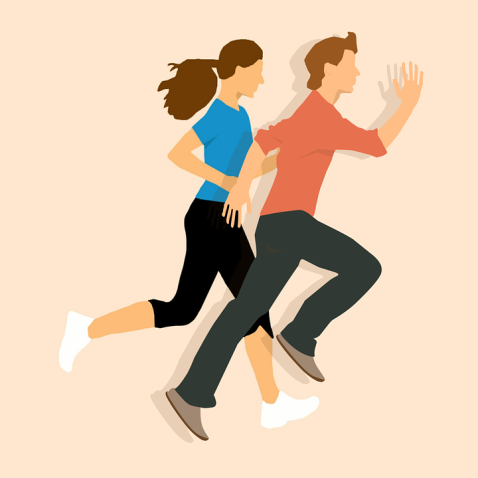 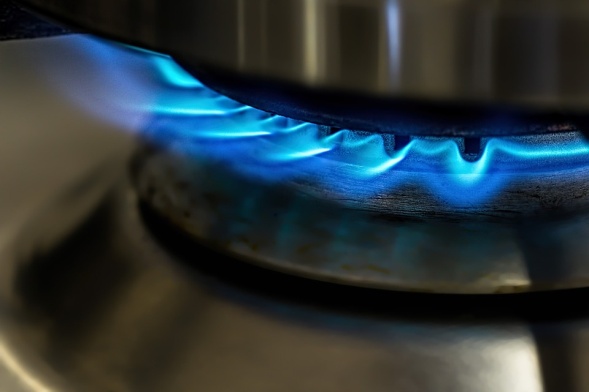 elastic potential
kinetic
thermal
TASK: There are five ways in which energy can be stored:
Task: Finish the words and then match with the correct description from below!
C…
Th….
K…
Gr….
El…
Nu…
M
The type of energy that is stored within a moving object
The type of energy that can be stored in a springy object if you stretch or squash it
The energy stored when repelling poles have been pushed closer together or when attracting poles have been pulled further apart.
The type of energy that is stored in an object that has the potential to fall due to gravity
This energy stores includes fuels, foods, or the chemicals found in batteries. The energy is transferred during chemical reactions
This describes the energy store a substance has because of it’s temperature
The energy stored in the nucleus of an atom.
Self-assessment:
CHEMICAL = This energy stores includes fuels, foods, or the chemicals found in batteries. The energy is transferred during chemical reactions

THERMAL = This describes the energy store a substance has because of it’s temperature

KINETIC = The type of energy that is stored within a moving object

GRAVITATIONAL POTENTIAL = The type of energy that is stored in an object that has the potential to fall due to gravity

ELASTIC POTENTIAL = The type of energy that can be stored in a springy object if you stretch or squash it

NUCLEAR = The energy stored in the nucleus of an atom.

MAGNETIC = The energy stored when repelling poles have been pushed closer together or when attracting poles have been pulled further apart.
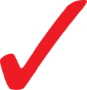 There are also different ways in which energy can be transferred. Look at the pictures below and try and figure out what they might be!
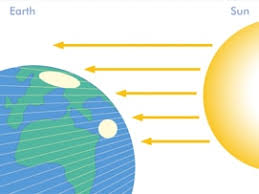 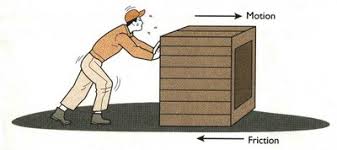 mechanical work - a force moving an object through a distance
radiation - energy tranferred as a wave, eg light and infrared
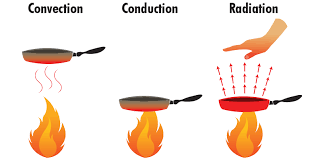 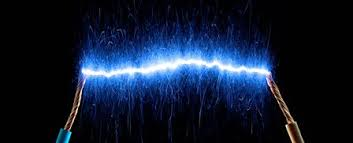 heating - due to temperature difference caused electrically or by chemical reaction
electrical work - charges moving due to a potential difference
Look at these energy transfer diagrams…can you complete them?
Ch______ energy store in the candle
emical
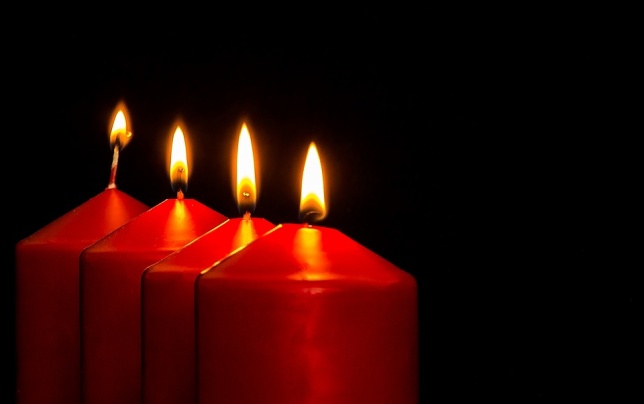 Light energy
Thermal energy
Energy is transferred to the surroundings
ectrical
El______ energy is transferred to the TV
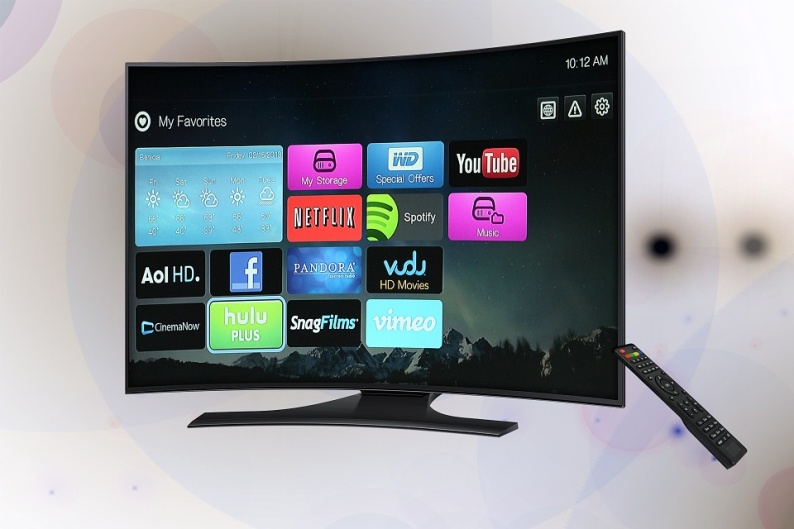 Light energy
Sound energy
Thermal energy
Energy is transferred to the surroundings
Quick check– what is happening in the torch?
Task: Match the correct statement to the correct box
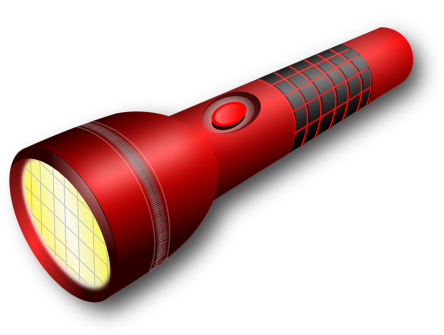 Light waves
Chemical energy store in the battery
Electric current in the wires
Energy transferred to the surroundings
Increase in the thermal energy store of the surroundings
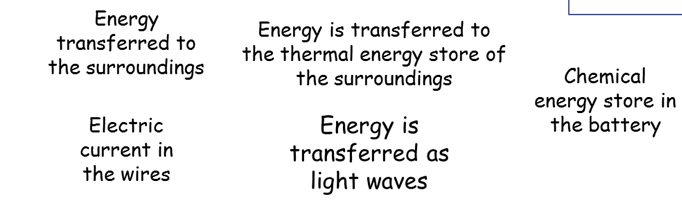 Self-assessment:
USEFUL
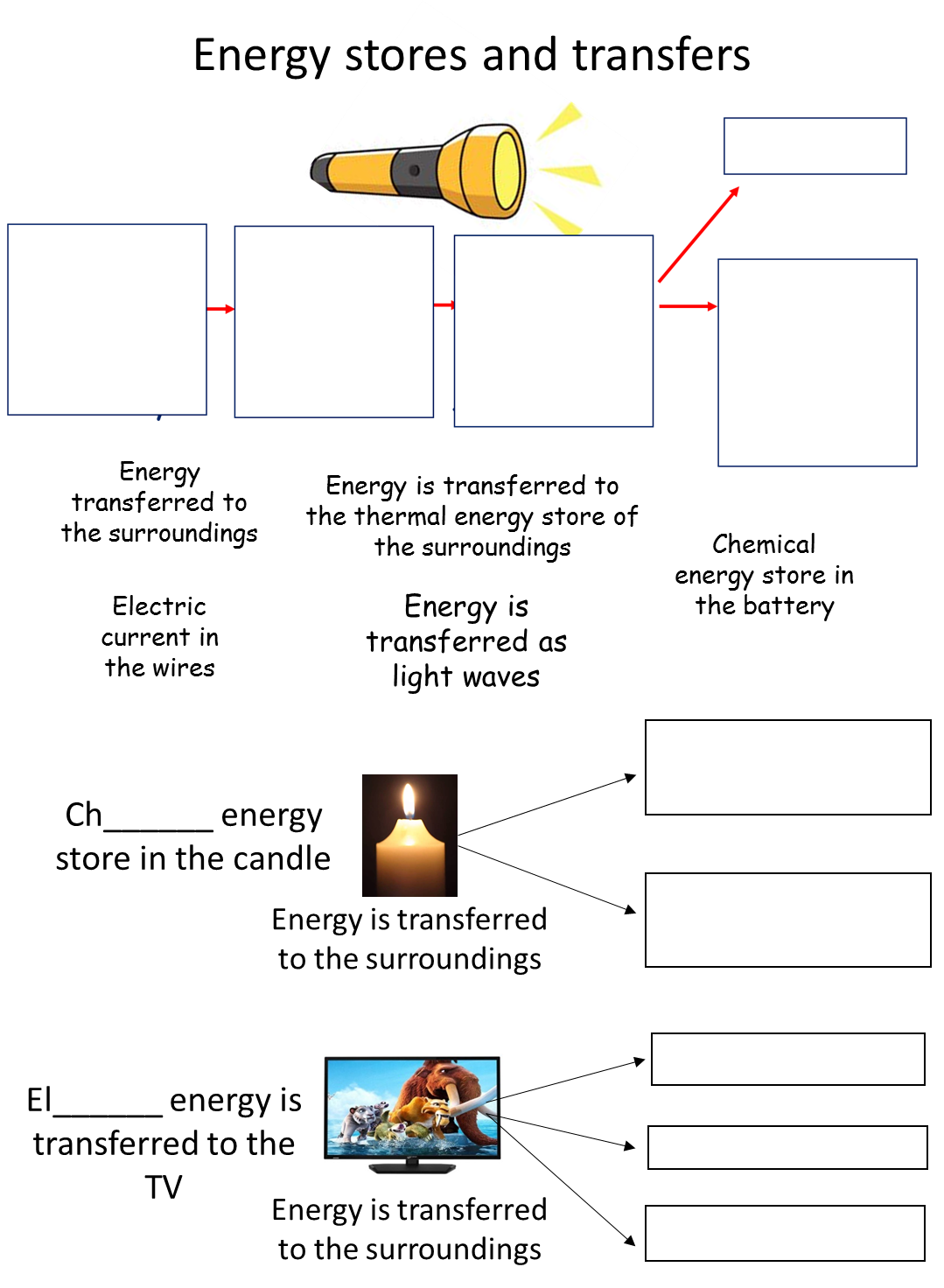 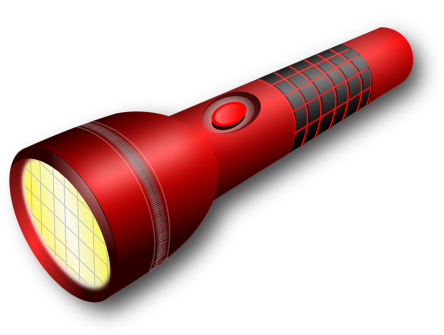 Light waves
WASTED
Chemical energy store in the battery
Electric current in the wires
Energy transferred to the surroundings
Increase in the thermal energy store of the surroundings
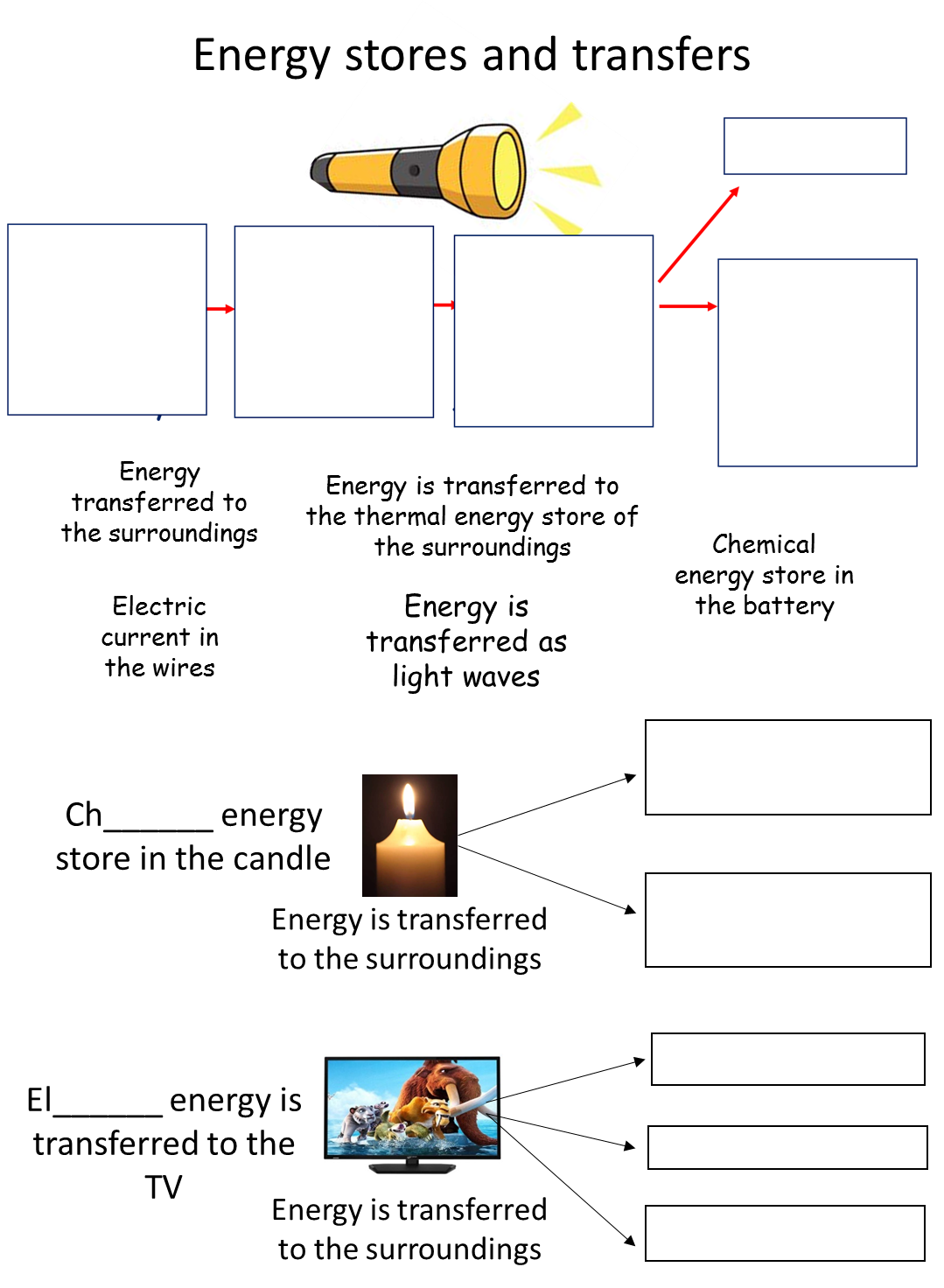 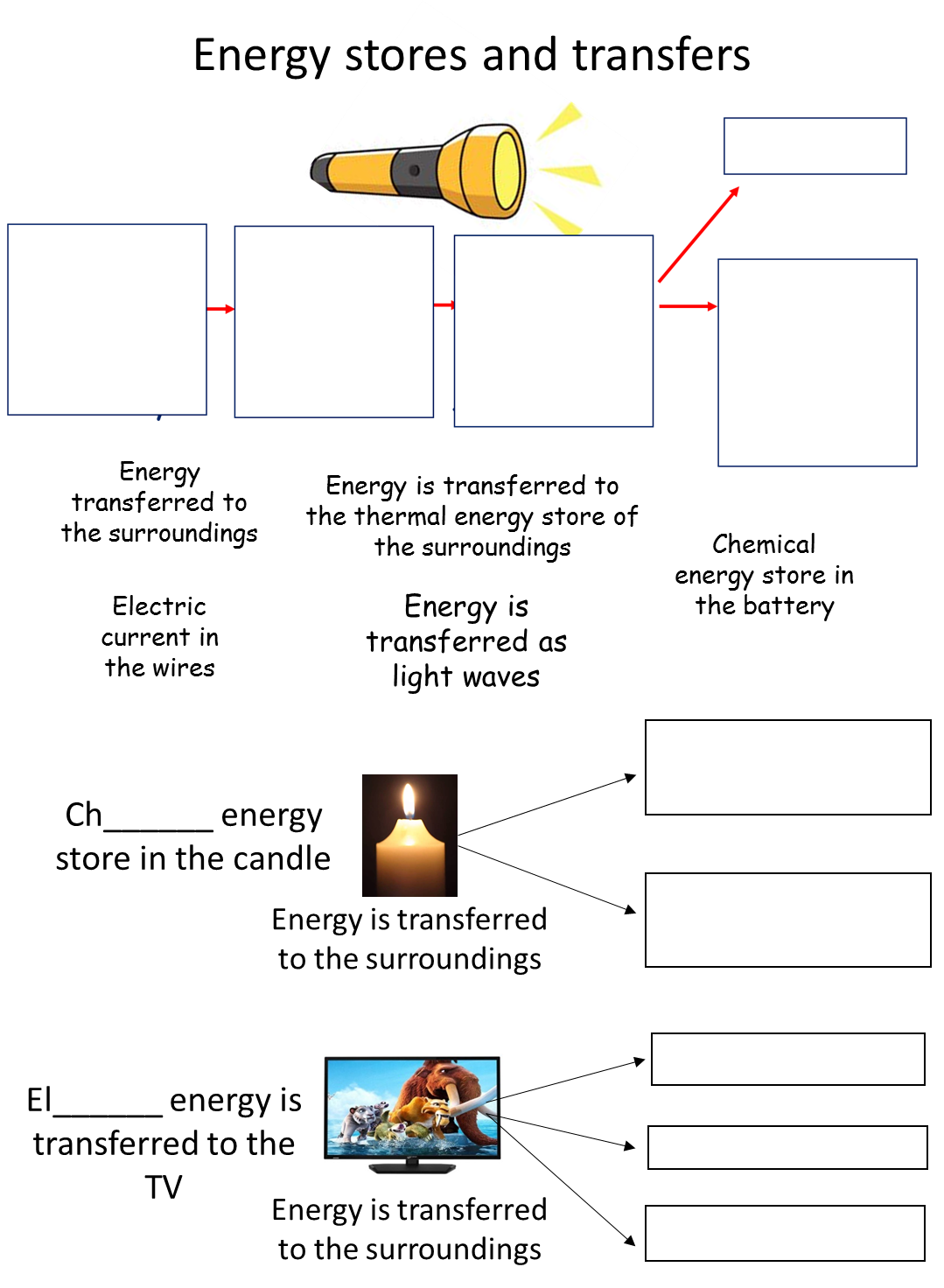 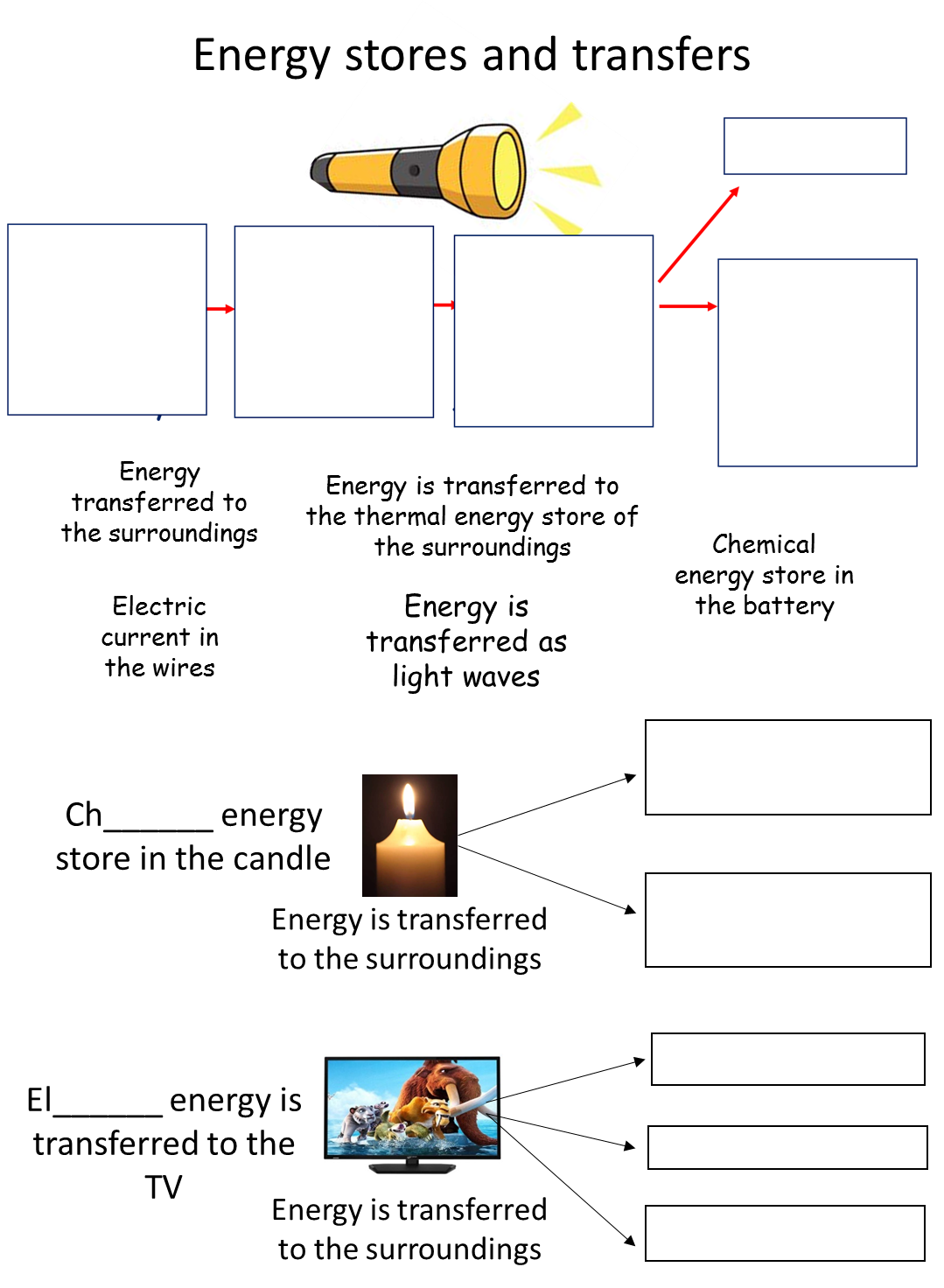 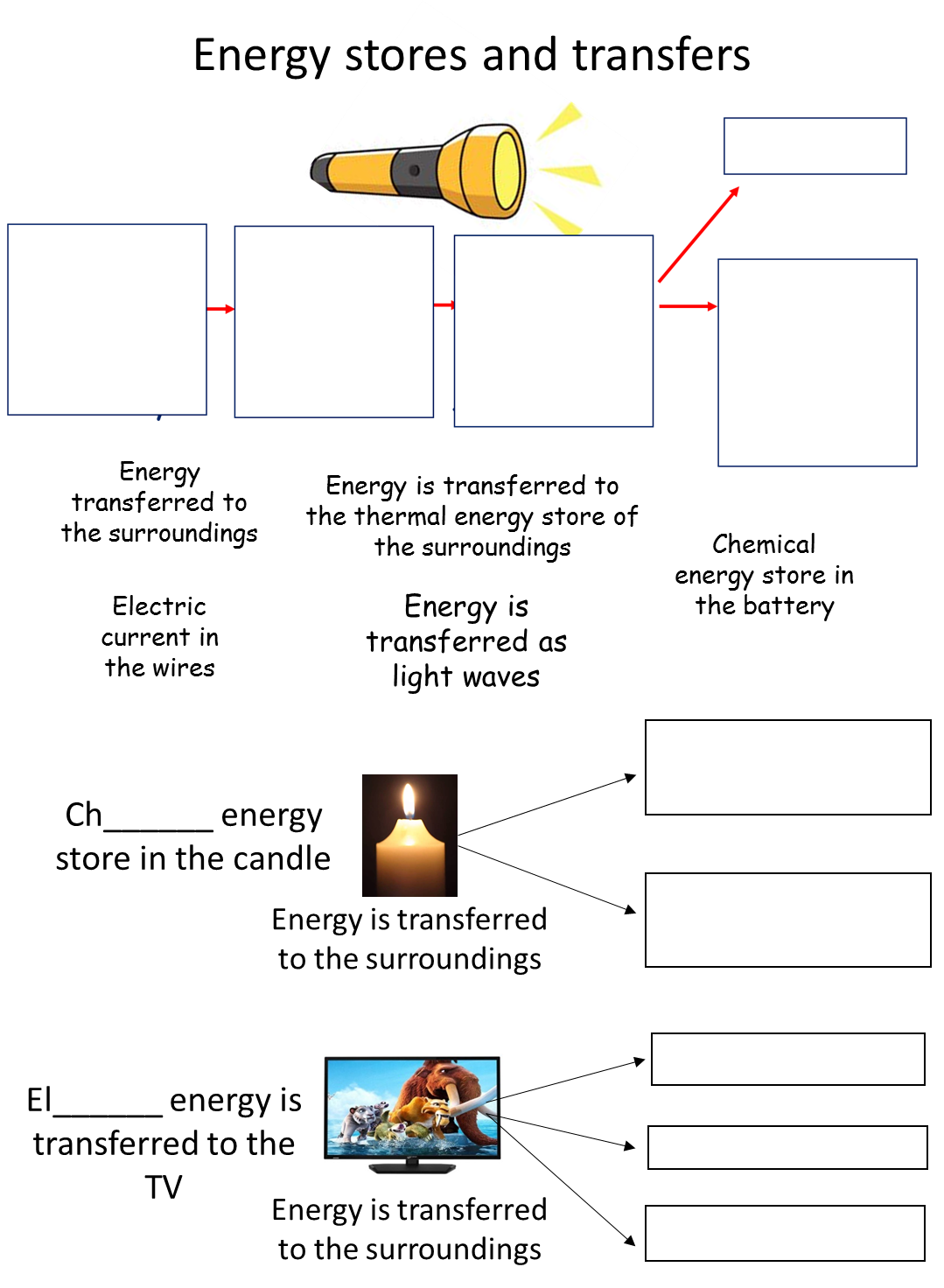 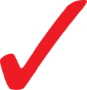 CHALLENGE: Which energy do you think is useful and which do you think is wasted?
Task: Bungee jumping – energy transfers
When the rope tightens the bungee jumper slows.  The jumpers kinetic energy store decreases and the rope’s e_______ p________ energy i________ as the rope stretches. Eventually the jumper comes to a stop.
After reaching the bottom the rope recoils and pulls the jumper back.  The energy in the e_______ p________ energy store of the rope decreases and the bungee jumper’s kinetic energy store increases until the rope becomes slack.
After the bungee jumper has jumped the energy in the rope is transferred from the g_______ p_______ energy store to the k________ energy store as the bungee jumper falls due to gravity.
Task: Fill in the blanks and draw a diagram to represent what the captions are explaining.
Self-assessment:
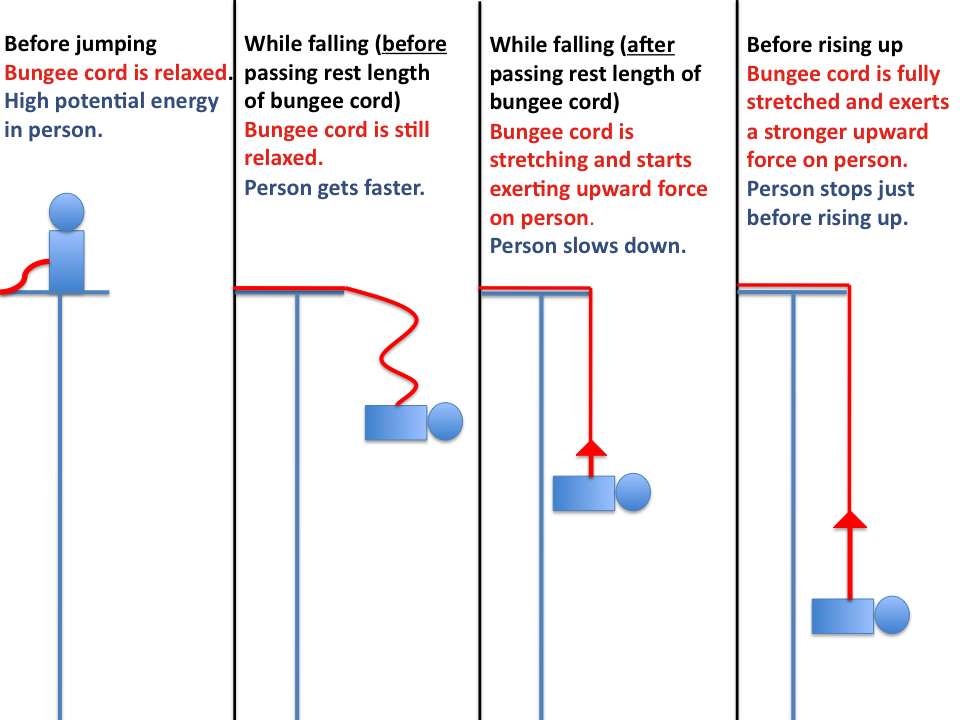 After the bungee jumper has jumped the energy in the rope is transferred from the gravitational potential energy store to the kinetic energy store as the bungee jumper falls due to gravity.
When the rope tightens the bungee jumper slows.  The jumpers kinetic energy store decreases and the rope’s elastic potential energy increases as the rope stretches. Eventually the jumper comes to a stop.
After reaching the bottom the rope recoils and pulls the jumper back.  The energy in the electrical potential energy store of the rope decreases and the bungee jumper’s kinetic energy store increases until the rope becomes slack.
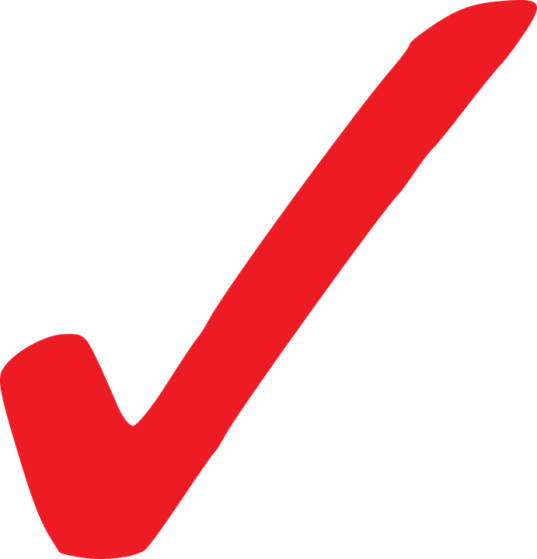 Plenary: Exam-style question
Name four appliances designed to transform electrical energy into heat energy.               (4)



What form of energy is transferred as waste energy by the television set?                         (1)
iron, hairdryer (other hair appliances), kettle, electric heater, electric cooker



Heat energy